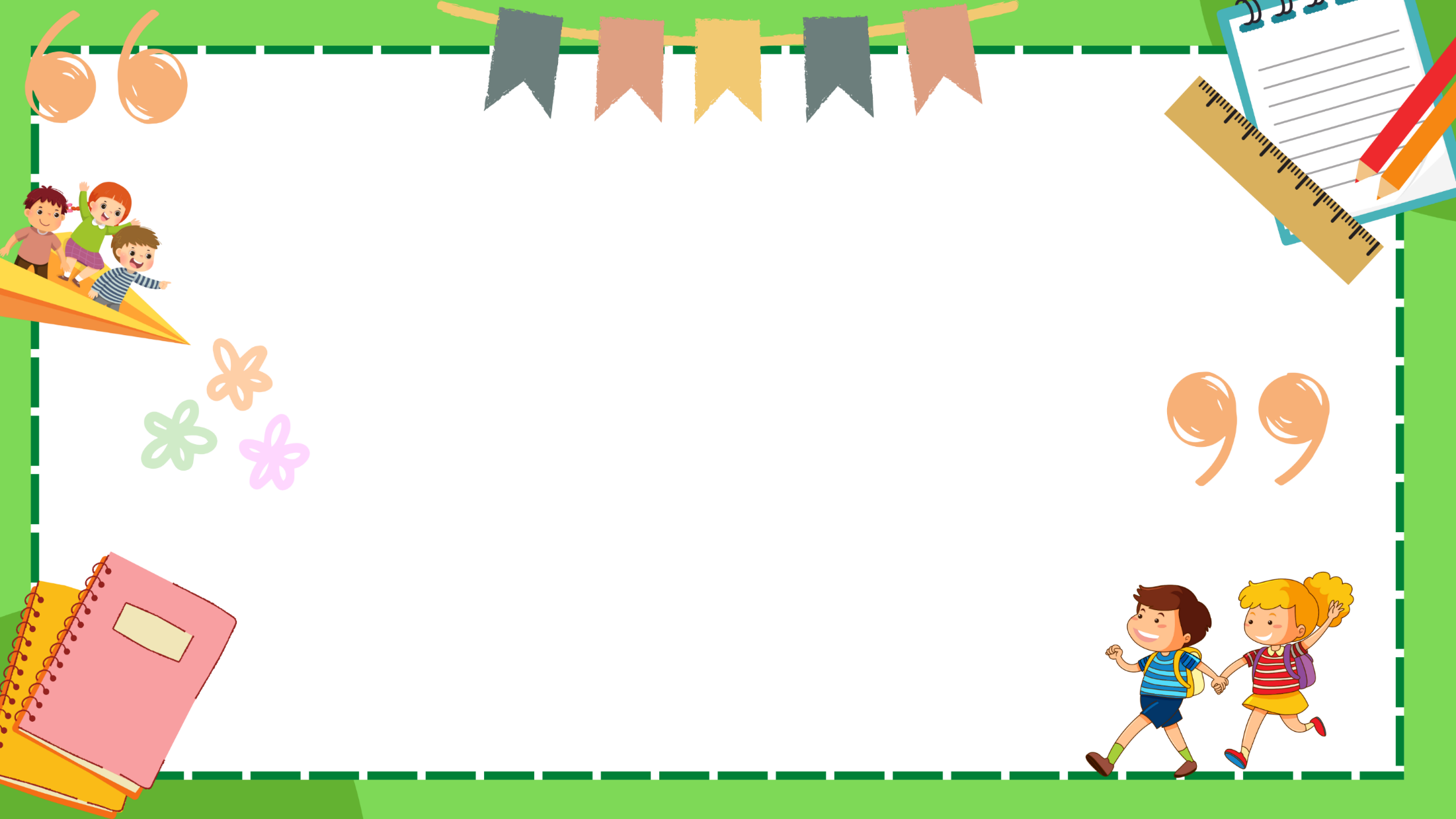 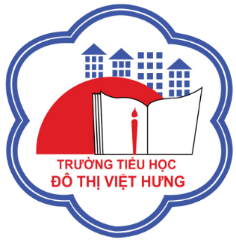 ỦY BAN NHÂN DÂN QUẬN LONG BIÊN
TRƯỜNG TIỂU HỌC ĐÔ THỊ VIỆT HƯNG
BÀI GIẢNG ĐIỆN TỬ
KHỐI 3
MÔN: HĐTN
20
Ý nghĩa ba chiếc hộp
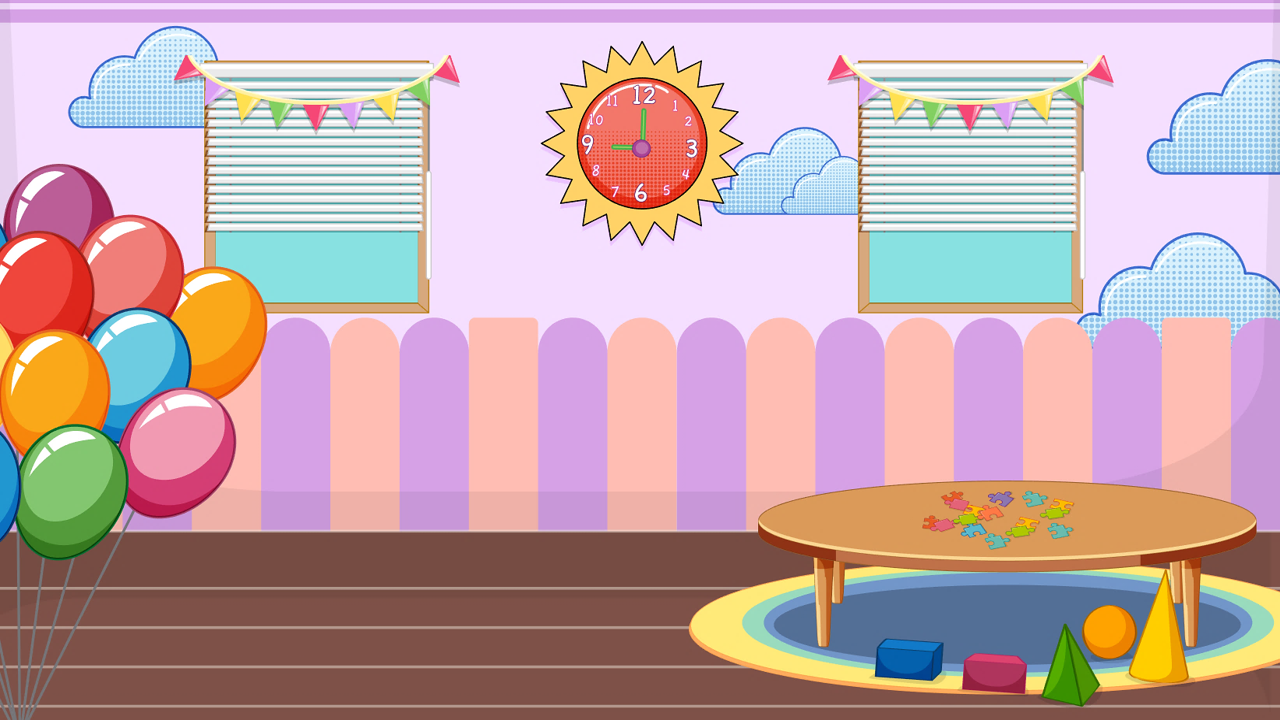 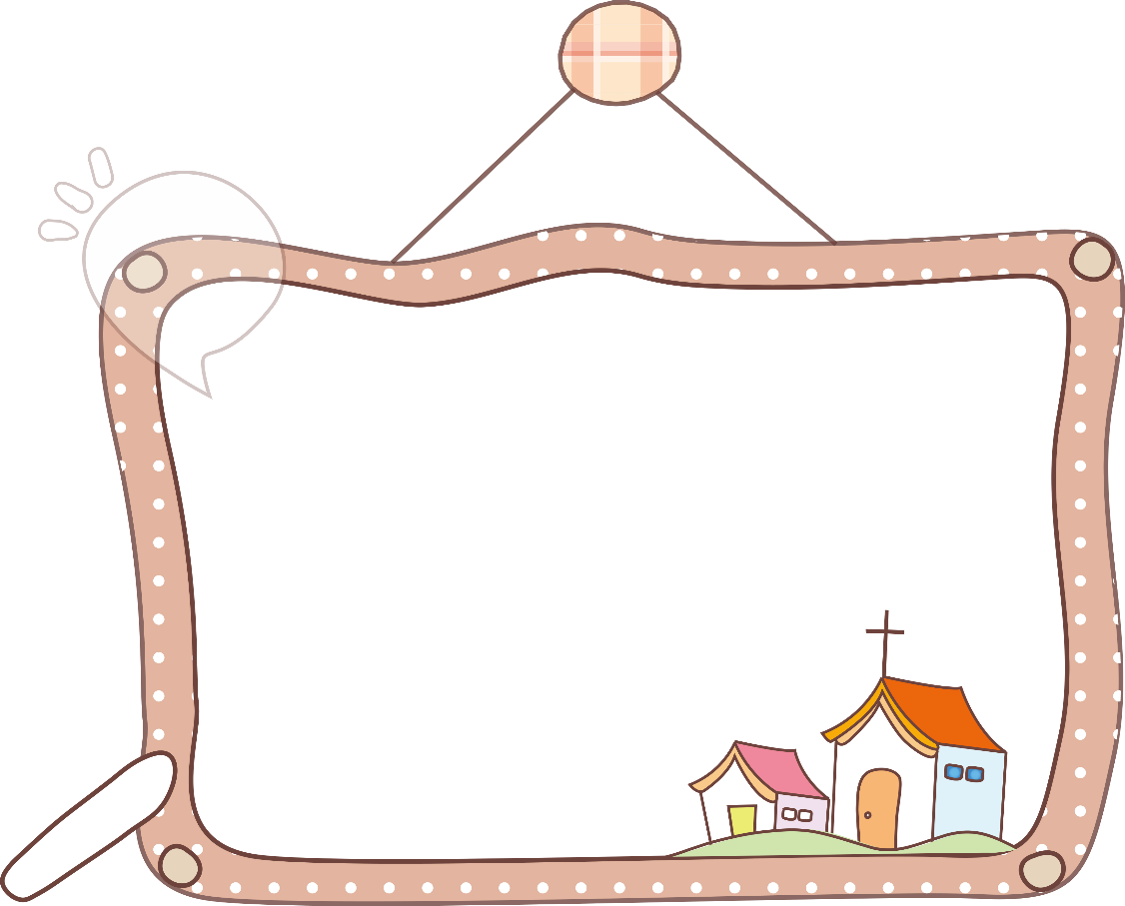 SINH HOẠT LỚP
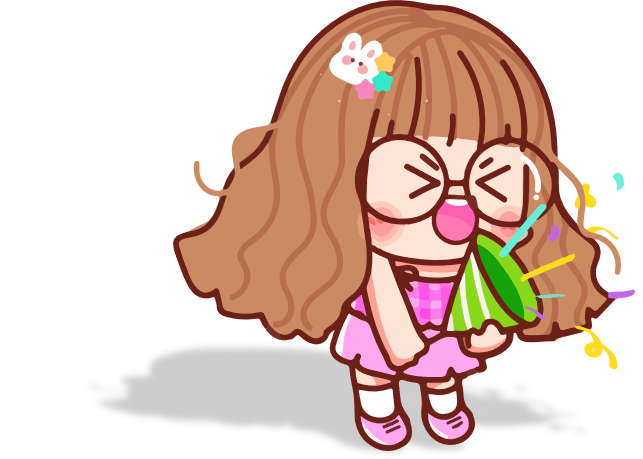 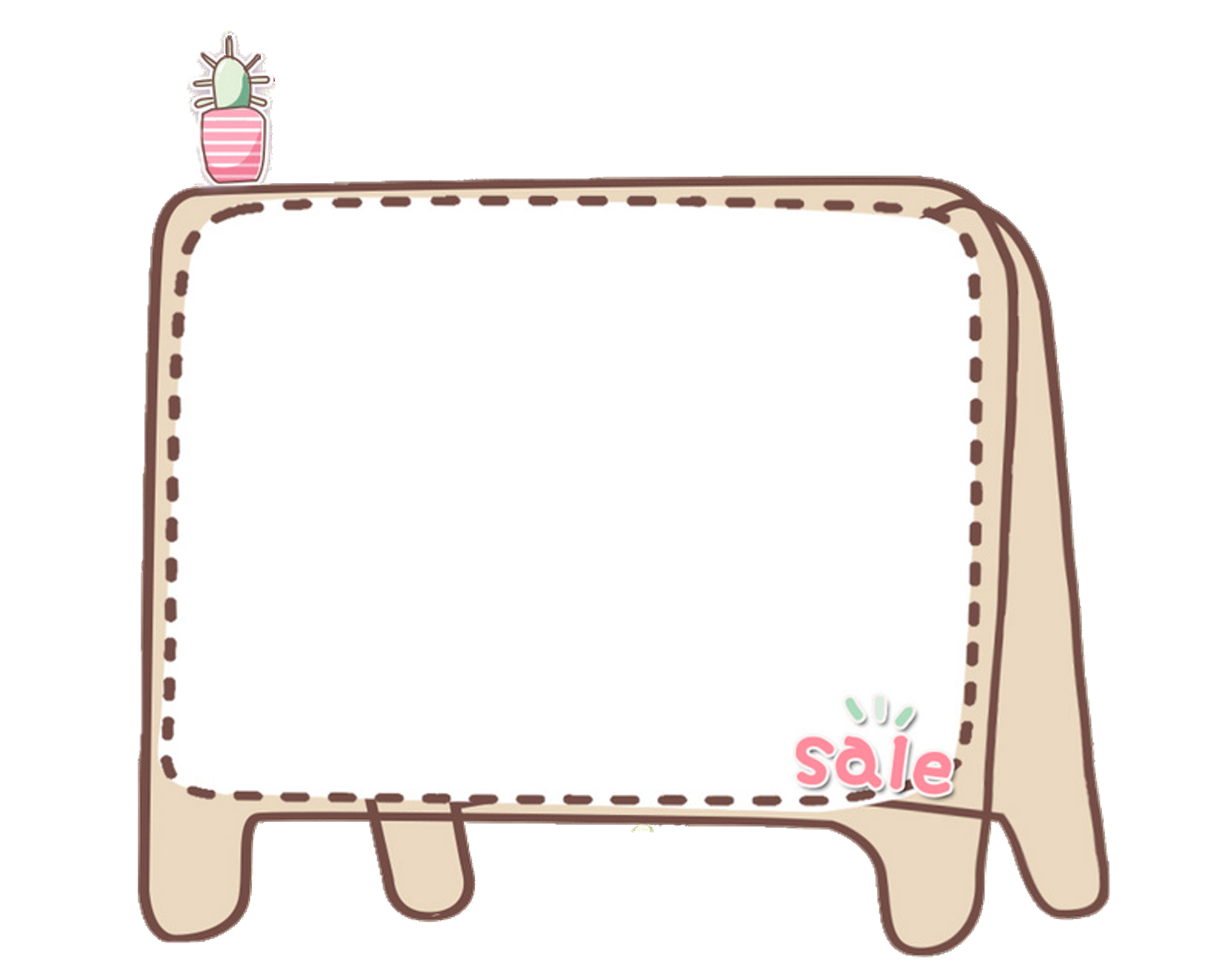 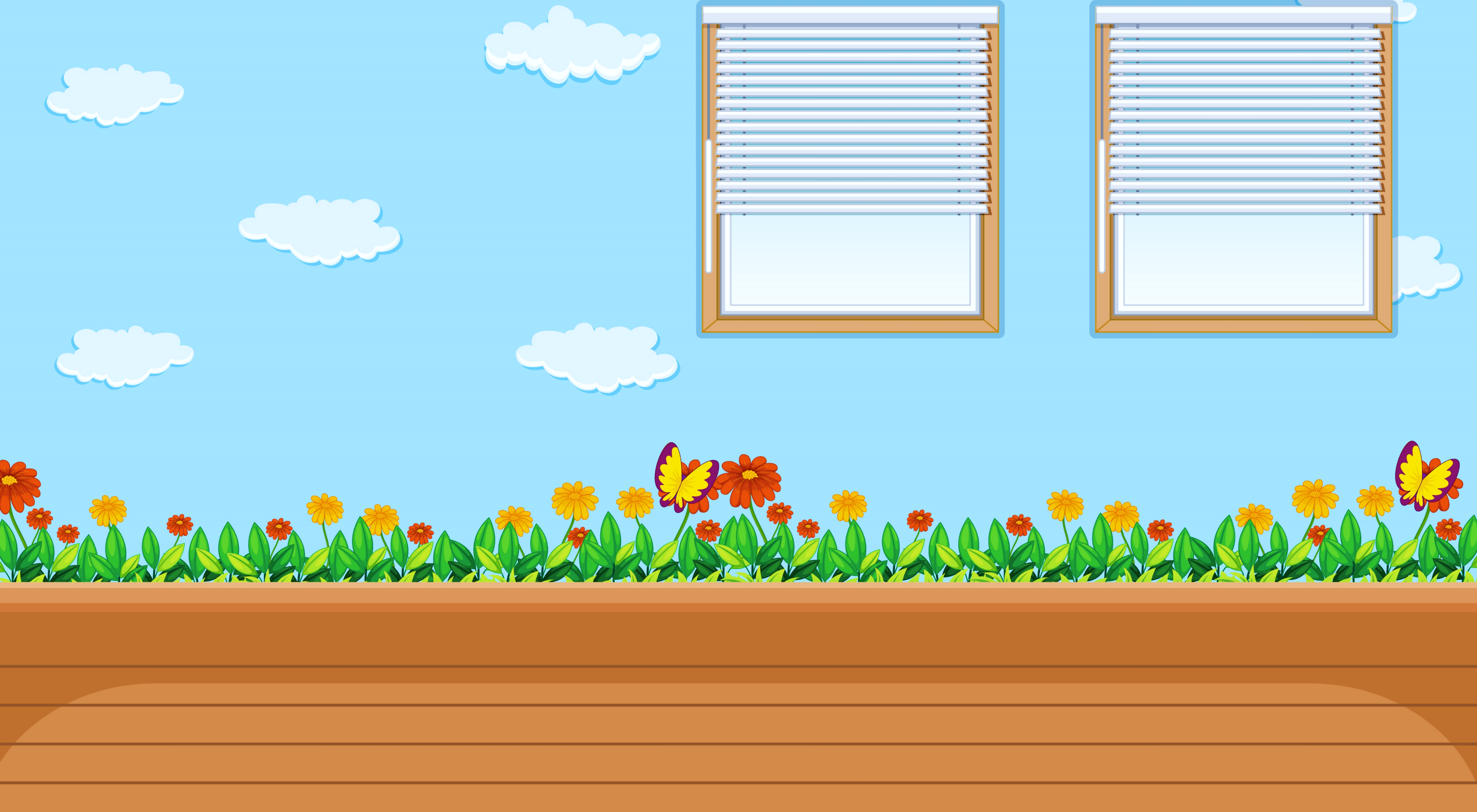 Nhận xét 
hoạt động 
Tuần 20
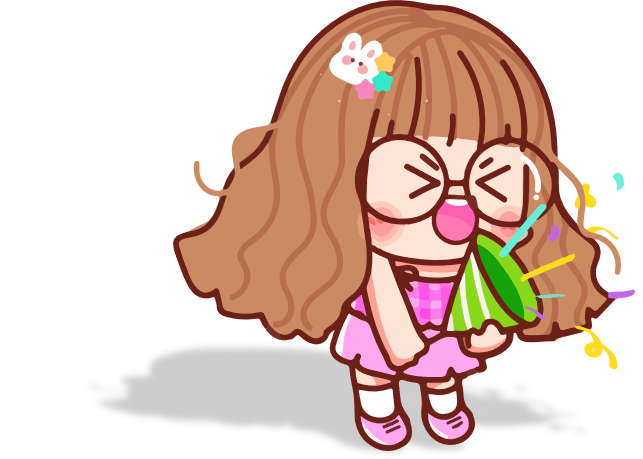 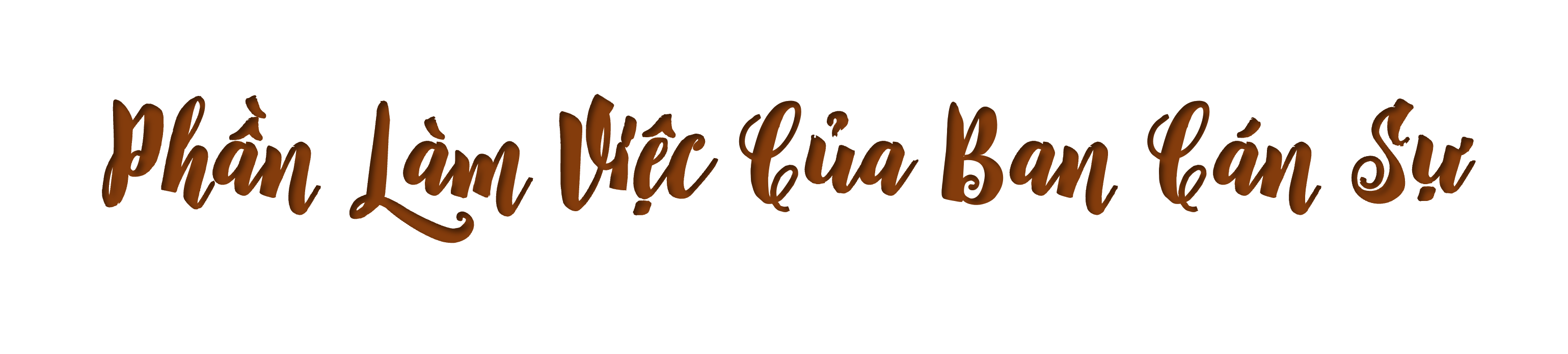 Các tổ trưởng báo cáo kết quả hoạt động trong tuần của tổ.
Lớp trưởng báo cáo kết quả học tập của lớp trong tuần.
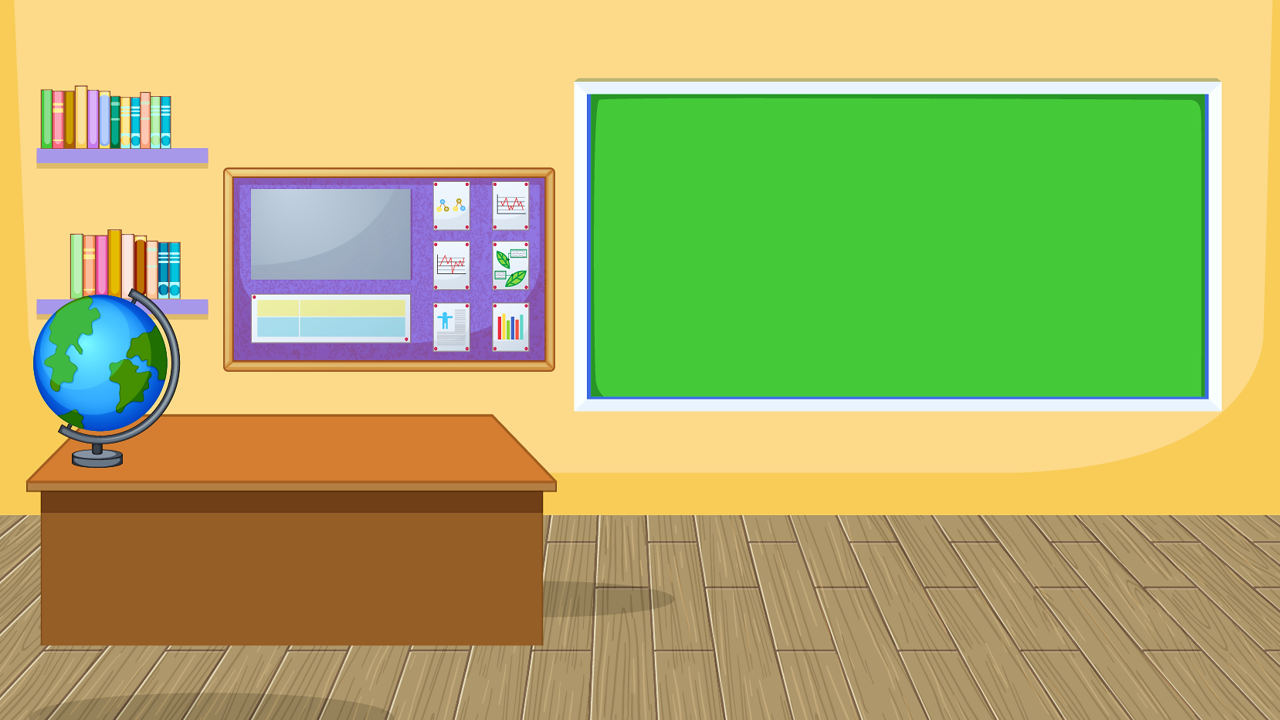 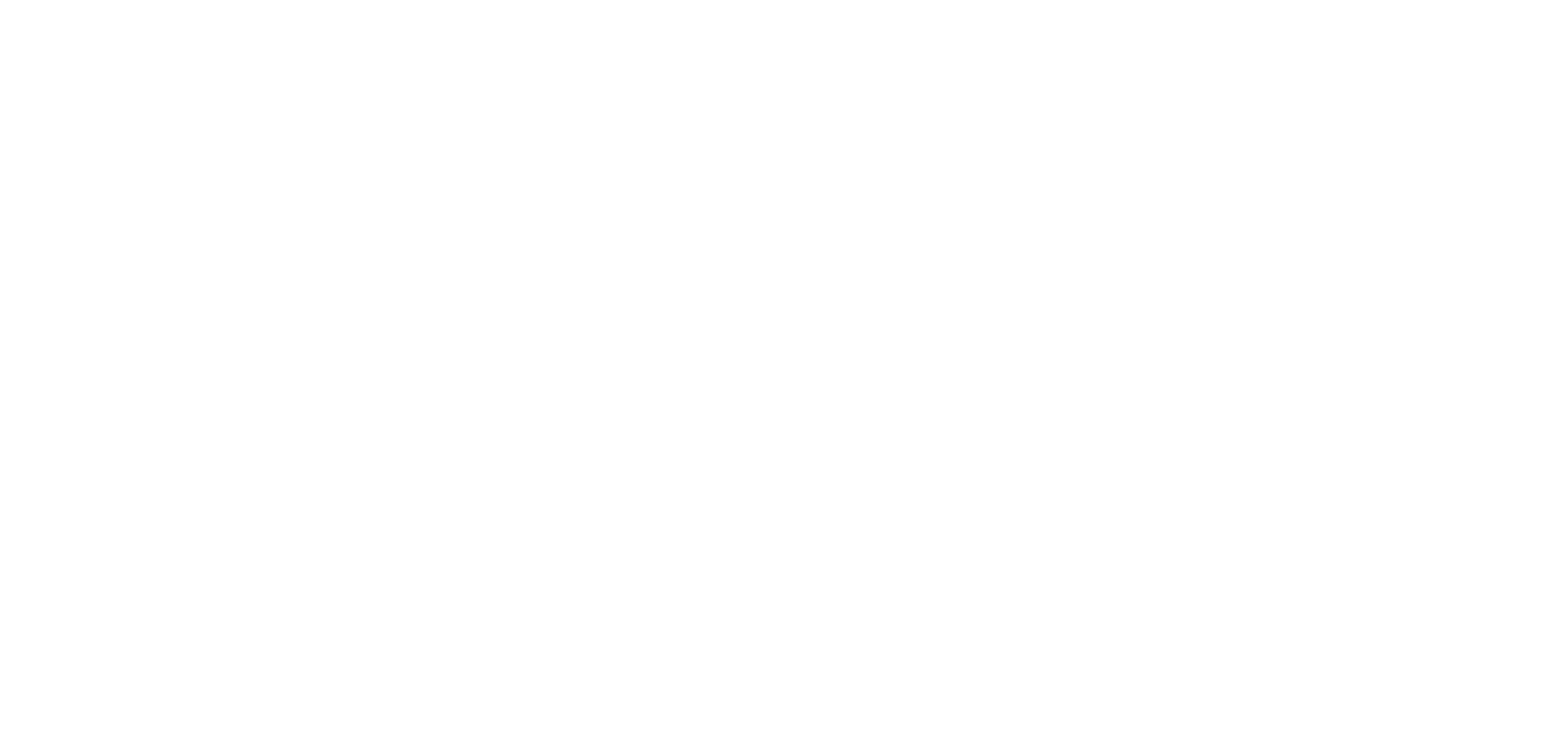 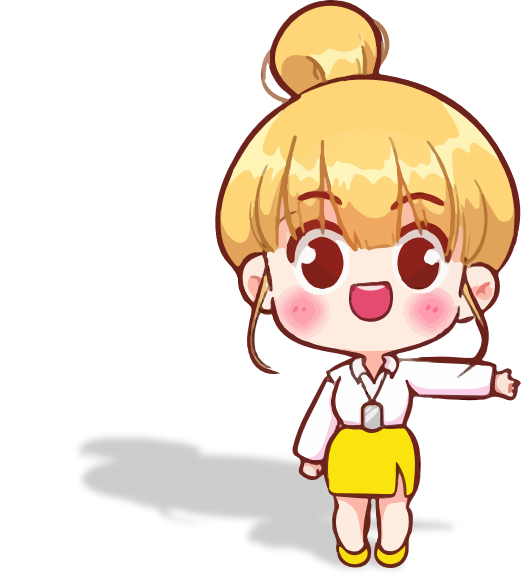 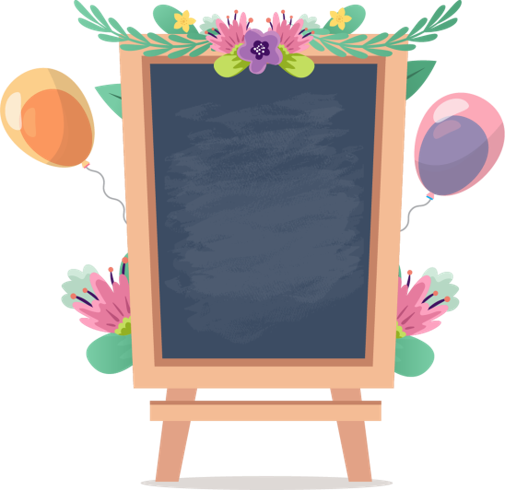 GÓC 
TUYÊN 
DƯƠNG
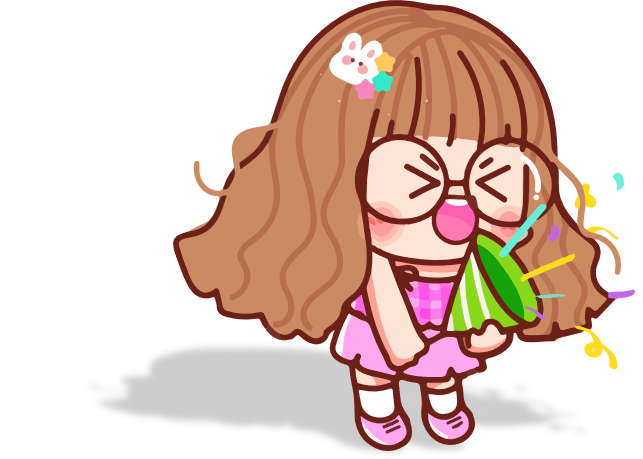 Sinh hoạt chủ điểm
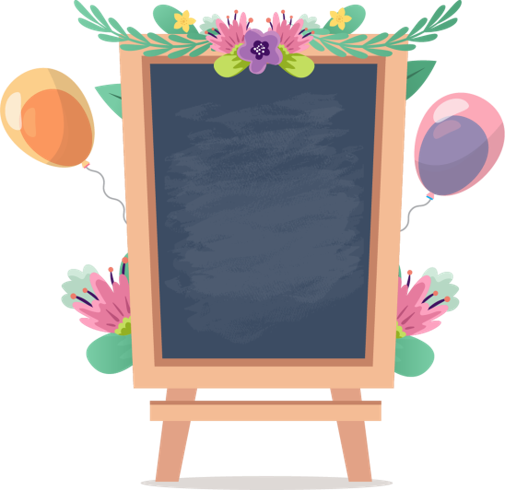 Cảm nghĩ 
của em 
về lớp học 
thân thiện
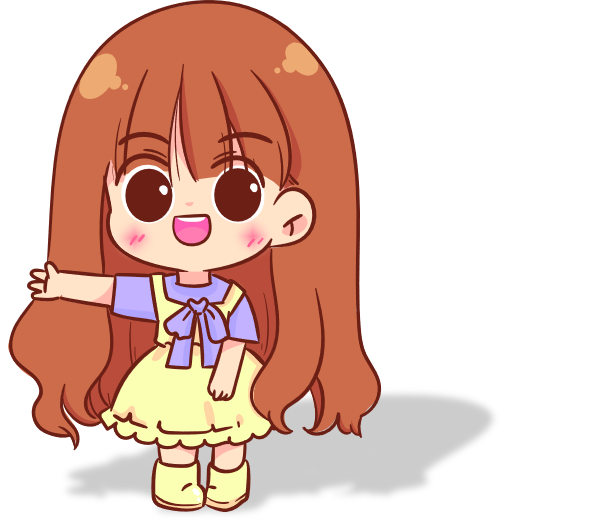 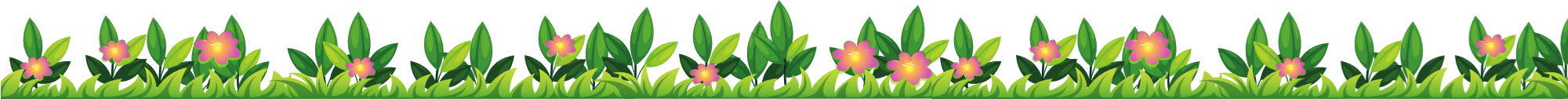 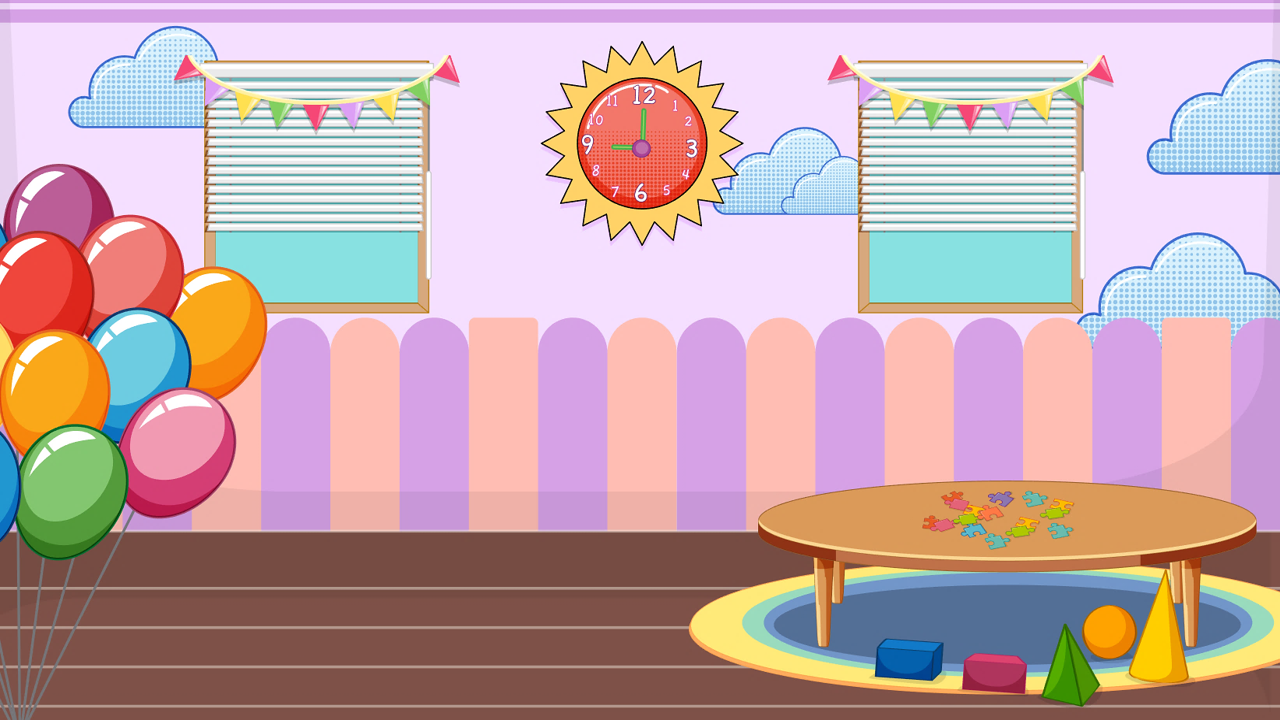 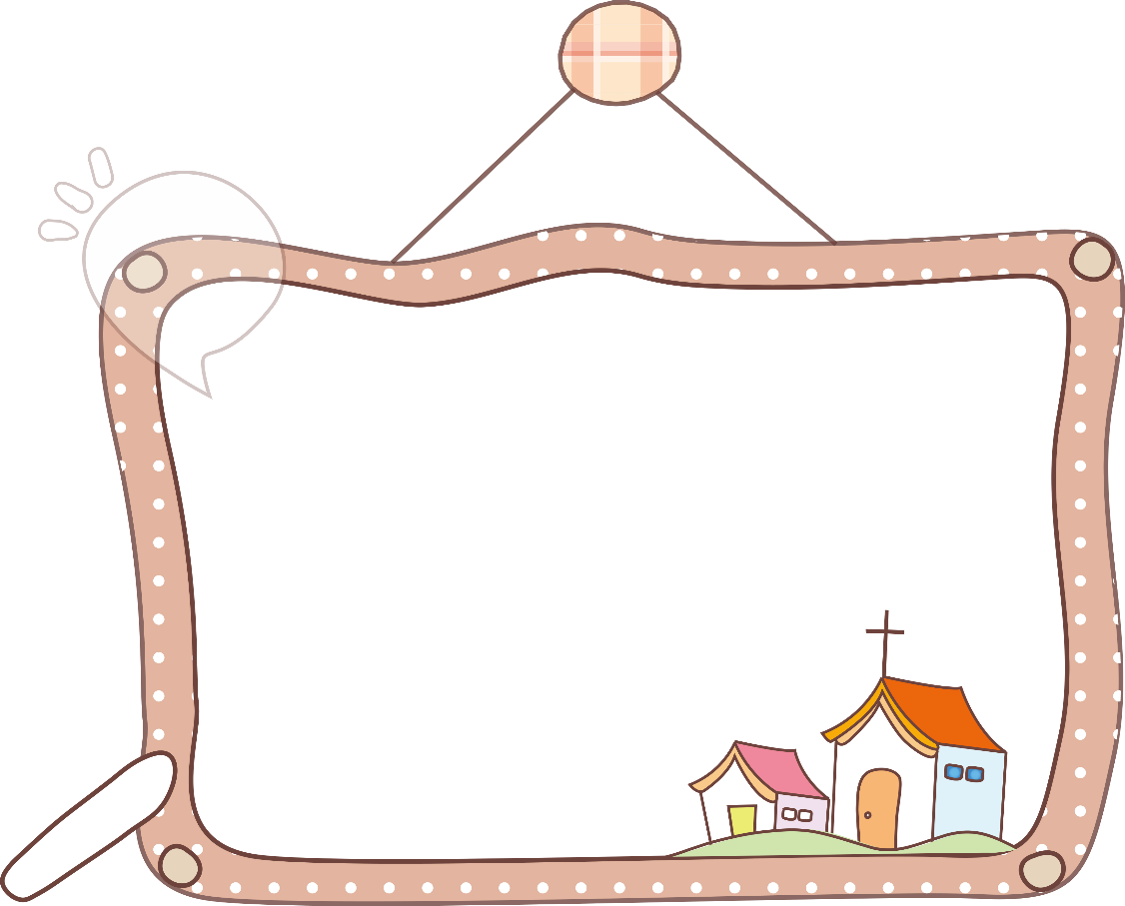 SINH HOẠT Chủ ĐỀ
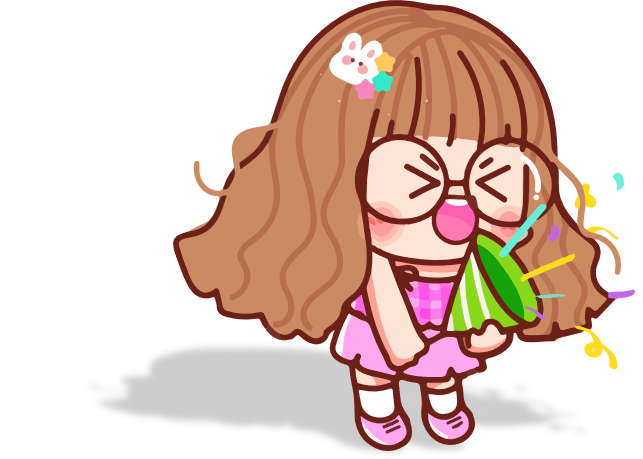 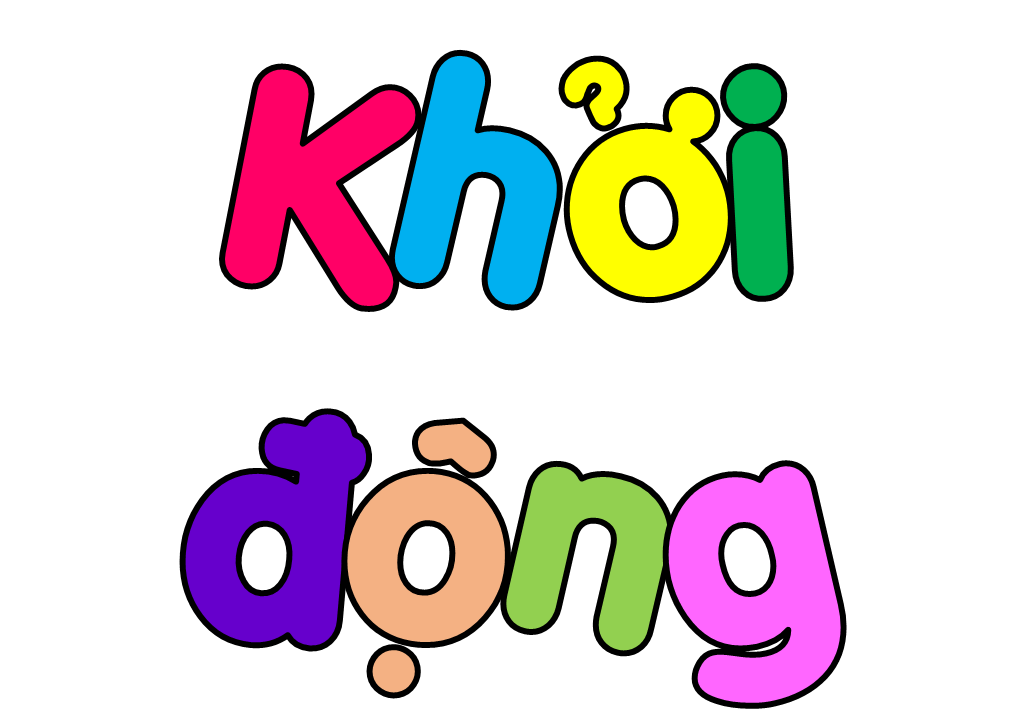 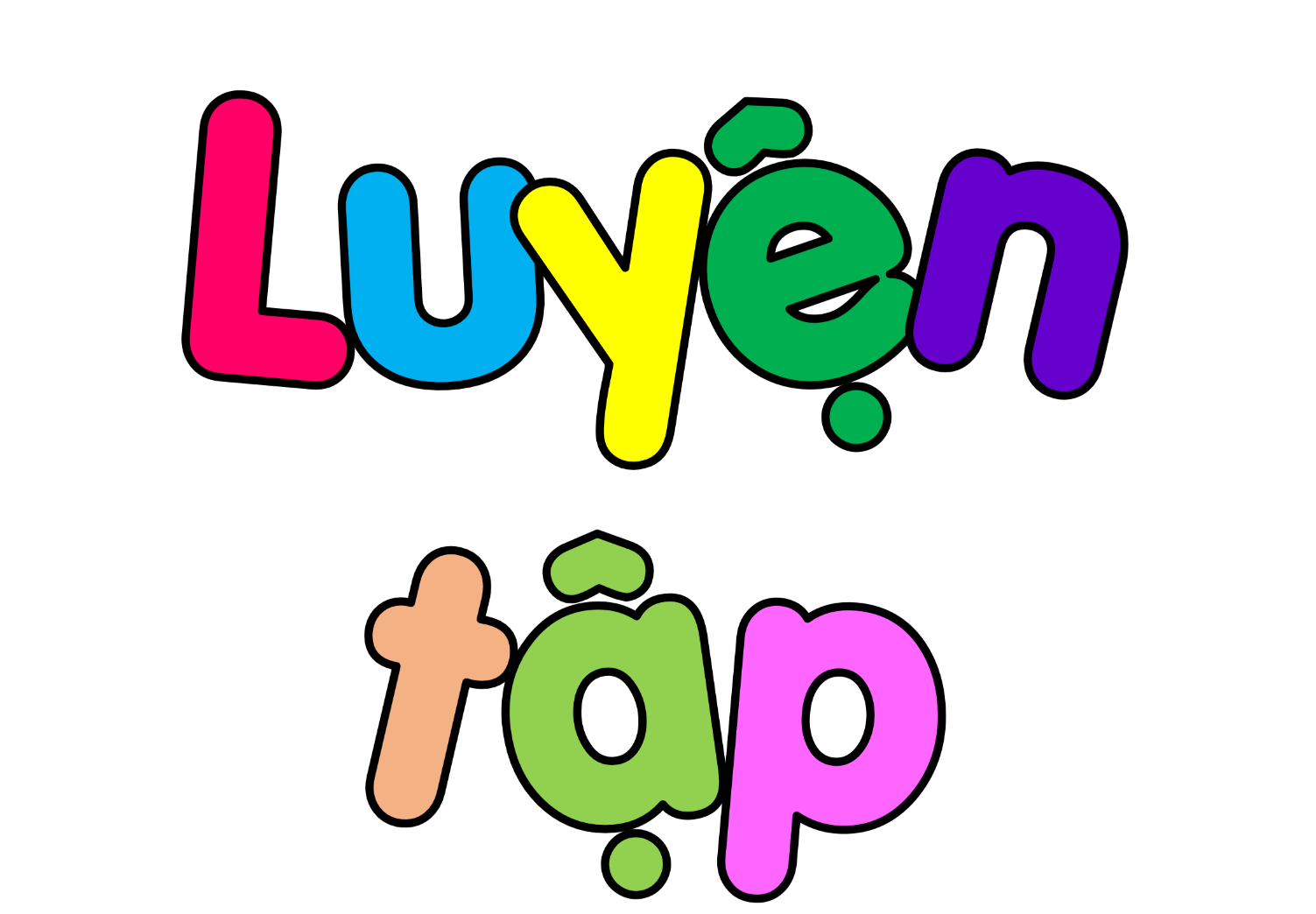 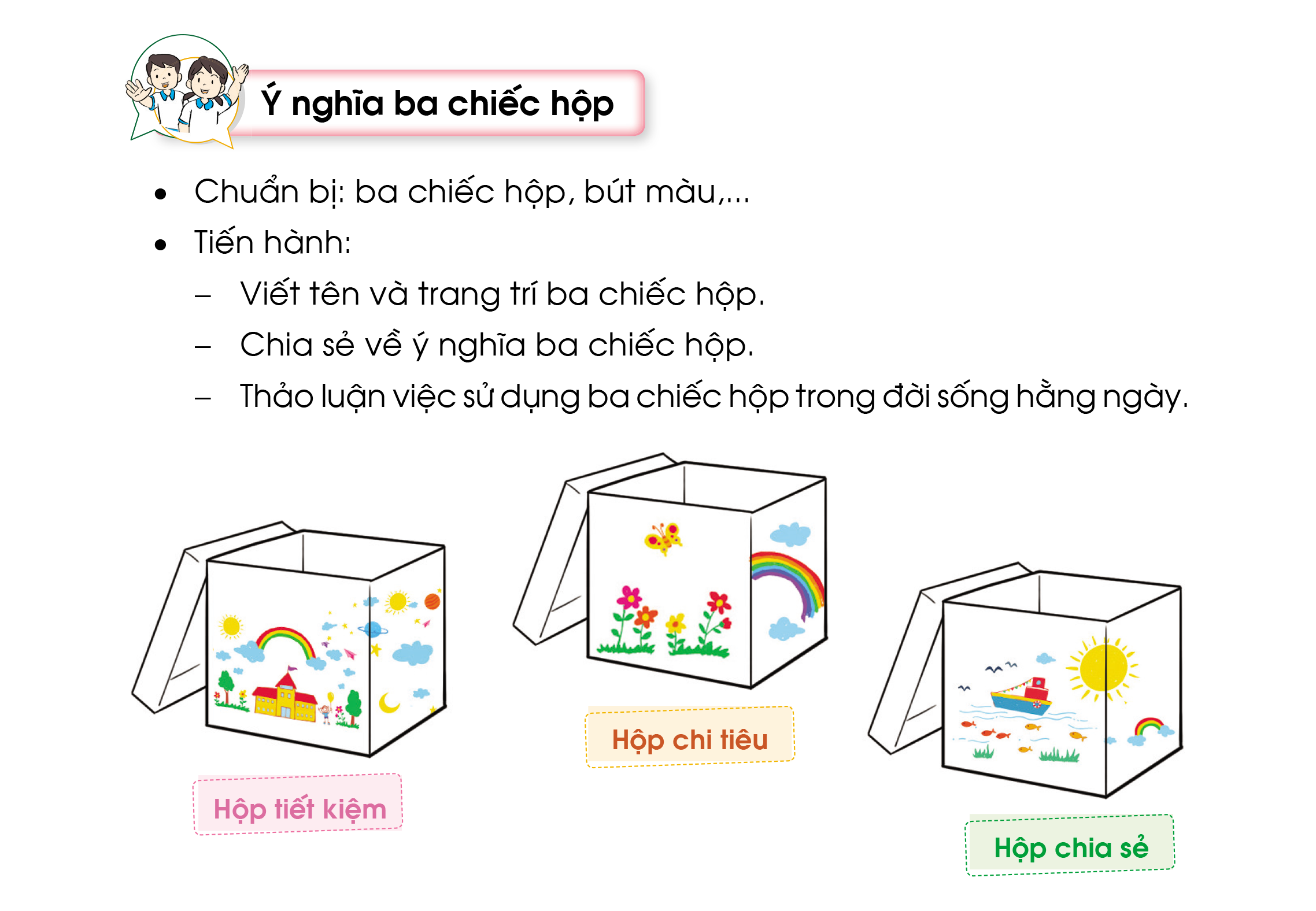 * Tiến hành: Các nhóm cùng thực hiện các nhiệm vụ sau:
- Viết tên và trang trí ba chiếc hộp: 
	+ Hộp tiết kiệm, 
	+ Hộp chi tiêu, 
	+ Hộp chia sẻ.
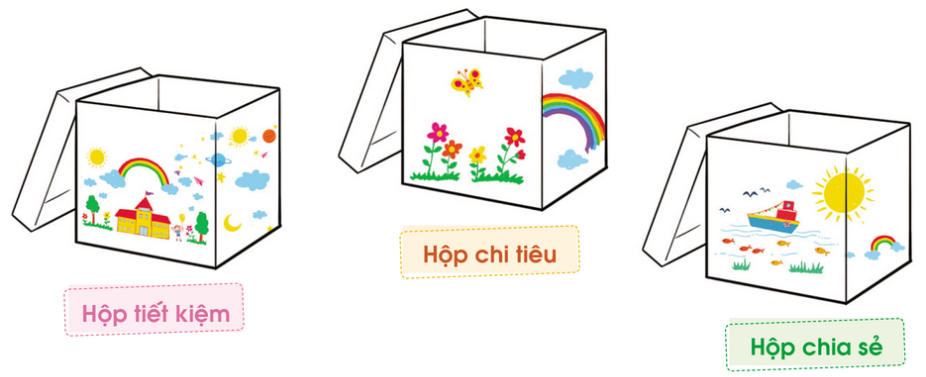 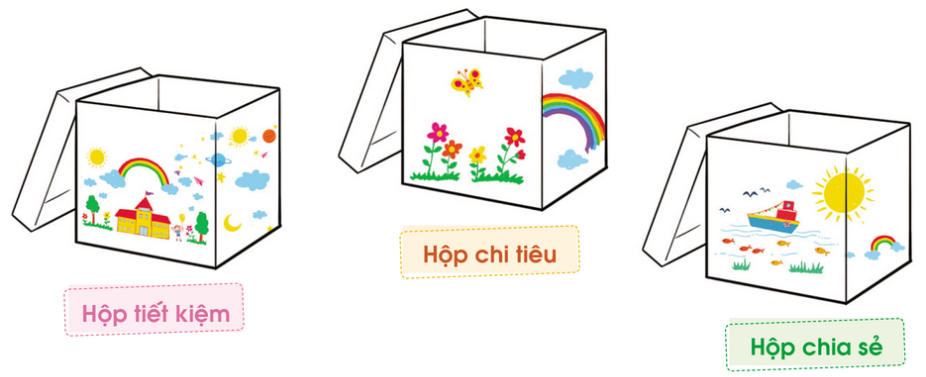 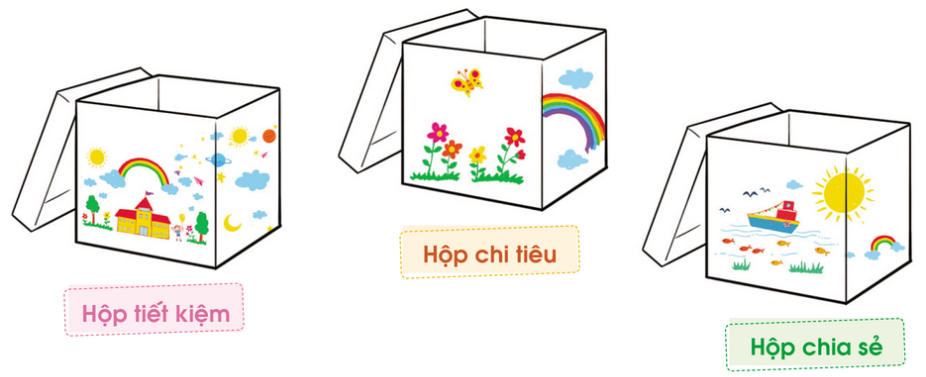 - Chia sẻ về ý nghĩa ba chiếc hộp
+ Hộp tiết kiệm: bỏ tiền tiết kiệm hằng ngày, hằng tháng. Dùng cho những công việc, hoạt động khi cần thiết.
+ Hộp chi tiêu: bỏ các số tiền được phép chi tiêu trong cuộc sống hằng ngày.
+ Hộp chia sẻ: dùng để bỏ tiền ủng hộ, chia sẻ với các hoàn cảnh khó khăn.
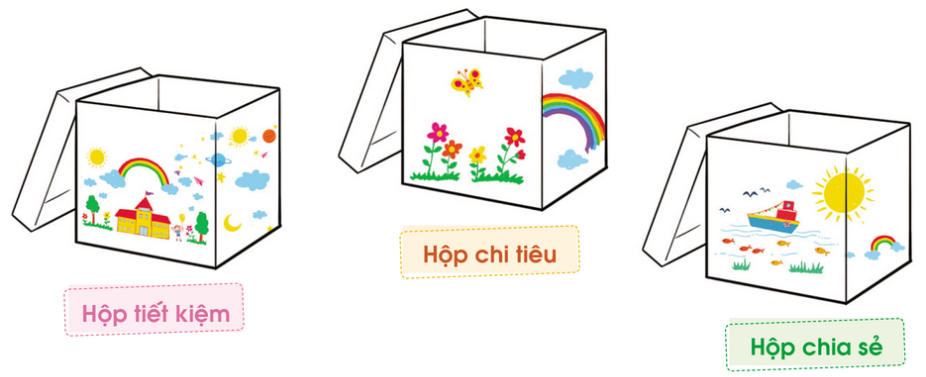 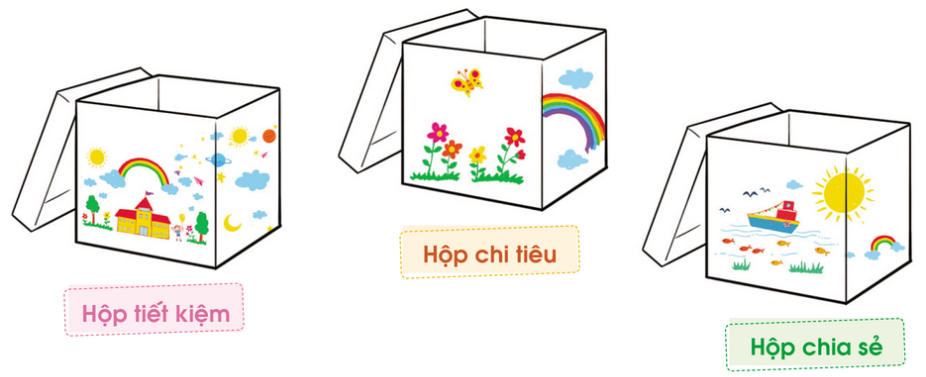 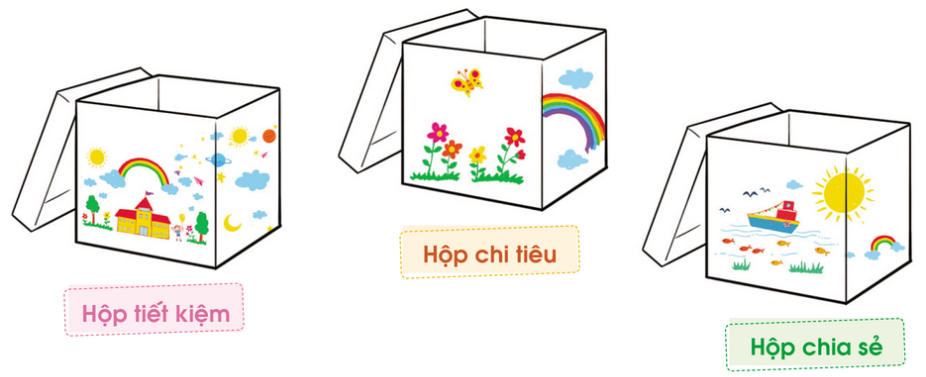 -Thảo luận việc sử dụng ba chiếc hộp trong đời sống hằng ngày:
Ba chiếc hộp có vai trò rất quan trọng trong cuộc sống. Nó giúp chúng ta chi tiêt một cách hợp lý. Có khoản tiền dự trữ khi cần thiết và có thể làm các việc tốt.
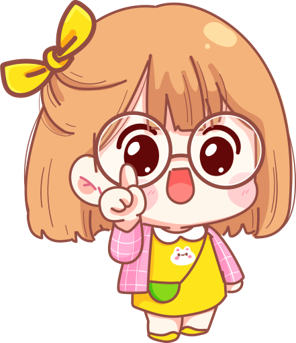 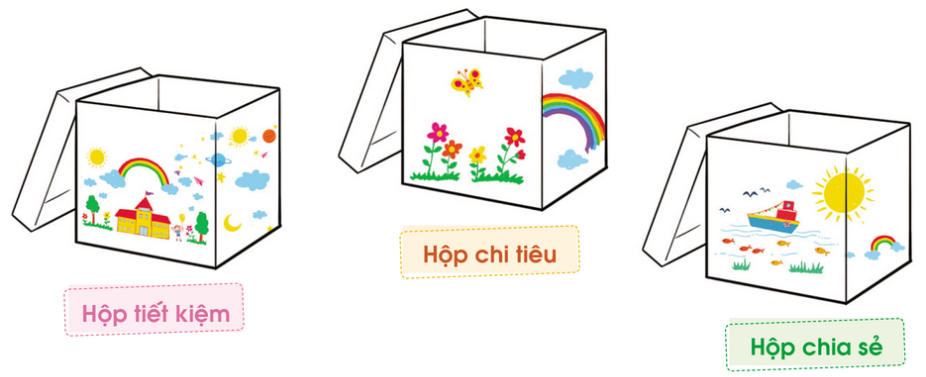 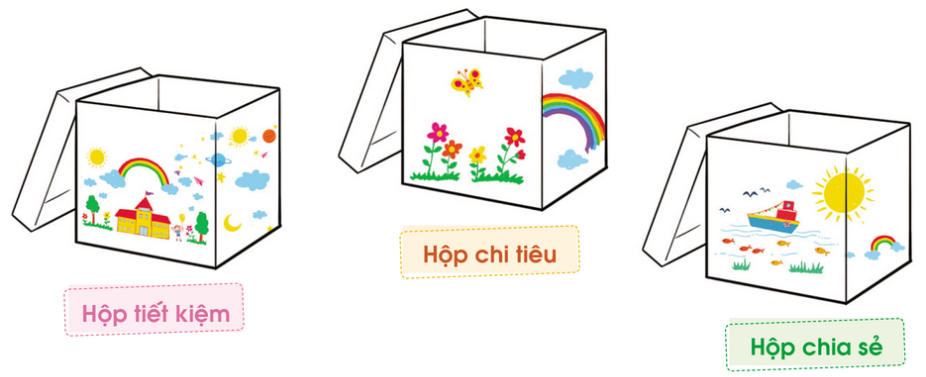 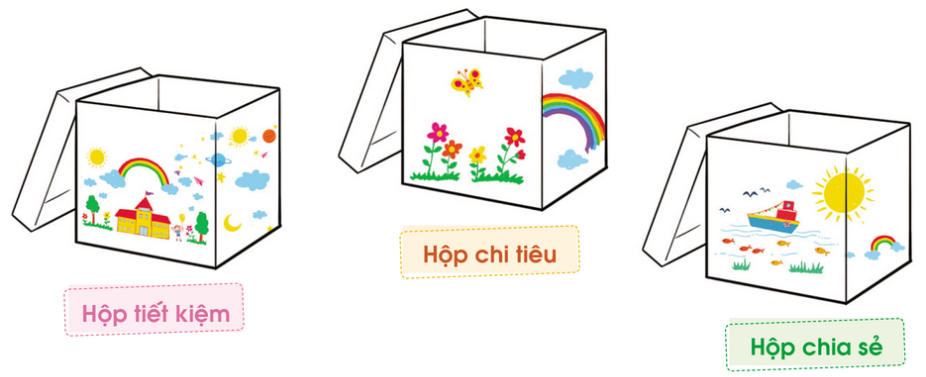 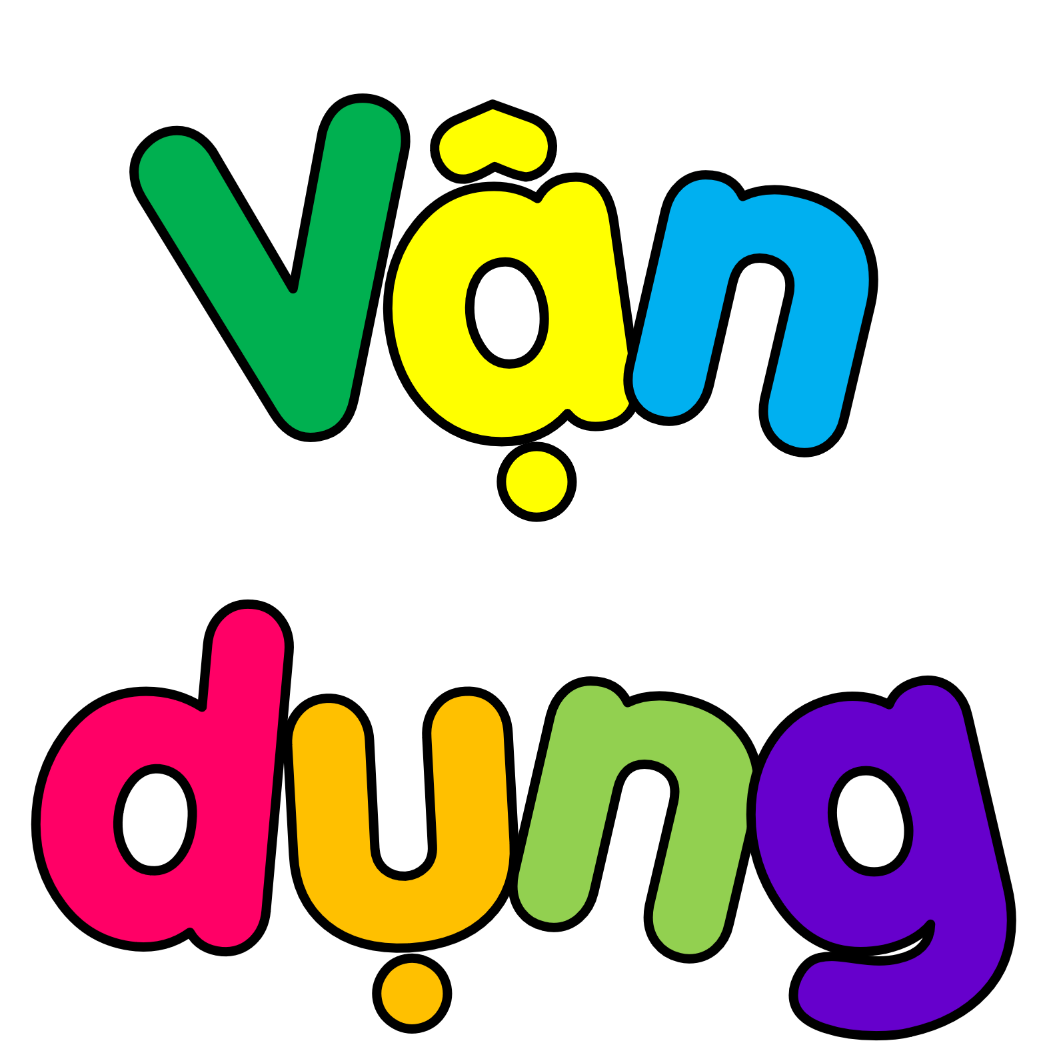 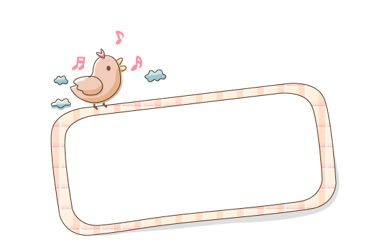 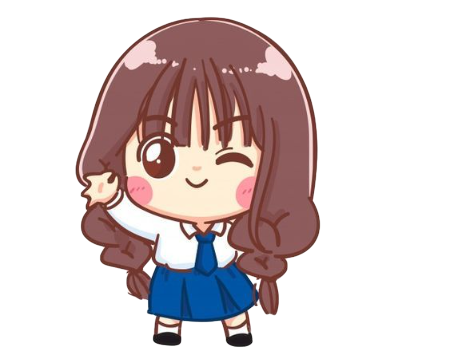 Cùng người thân thực hiện sử dụng ba chiếc hộp trong đời sống hằng ngày.
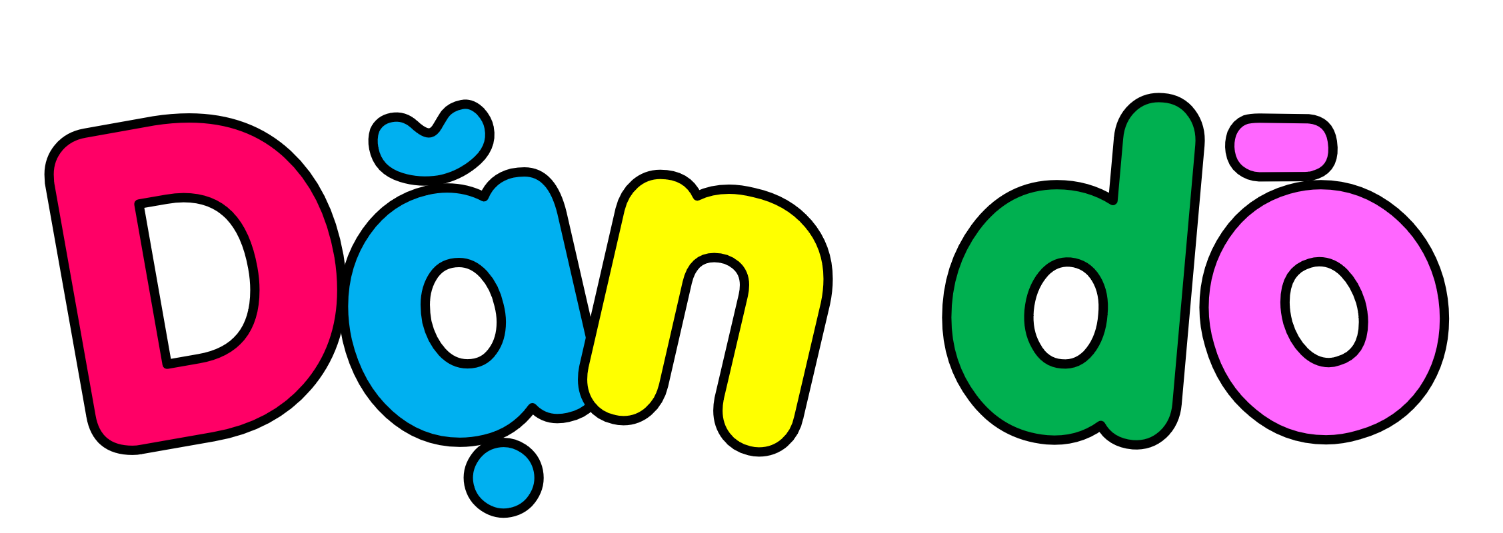 * Đánh giá kết quả đạt được sau khi tham gia các hoạt động của chủ đề “Nghề em yêu thích”.
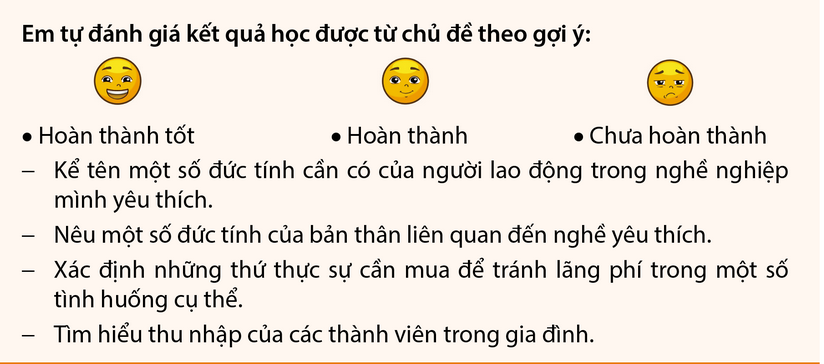 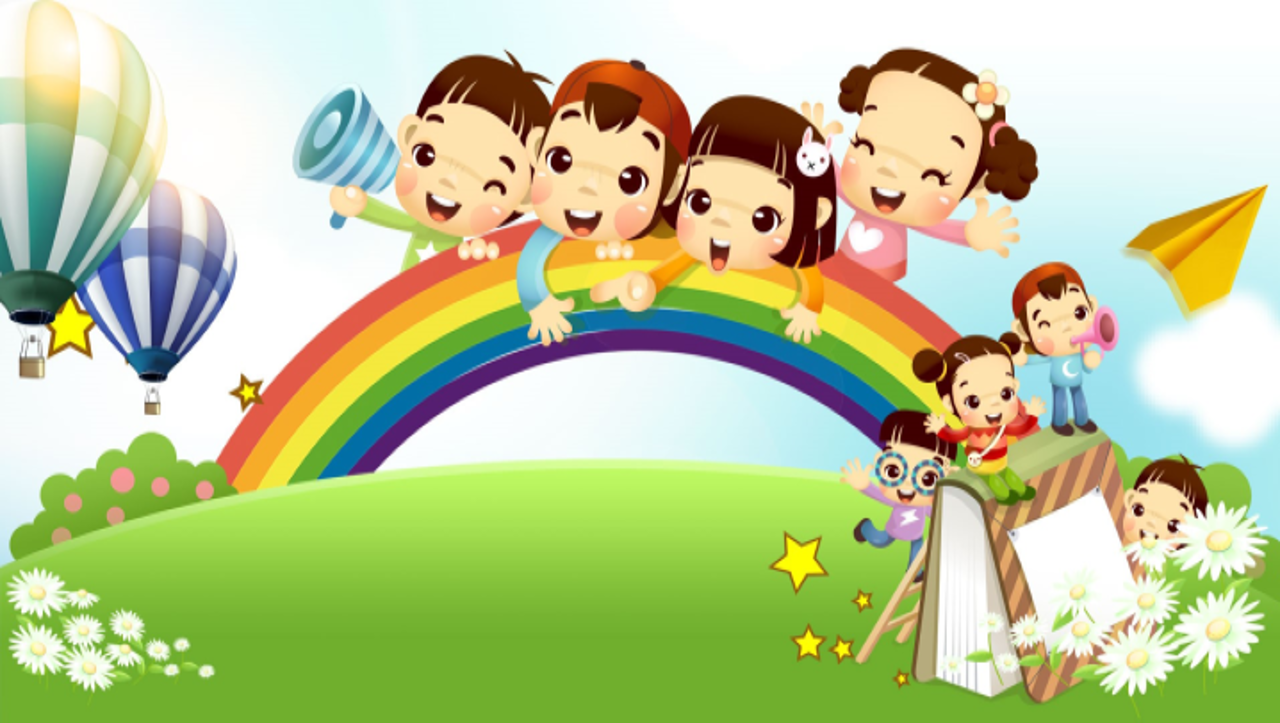 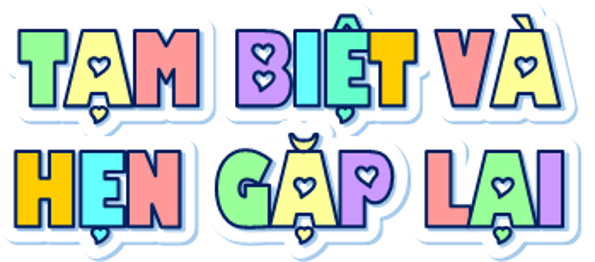